Les apprenants sont amenées à  identifier les dispositifs ci-dessous, à reconnaitre leur utilisation et leur mode d’action dans le cadre de la reproduction
Cape cervicale
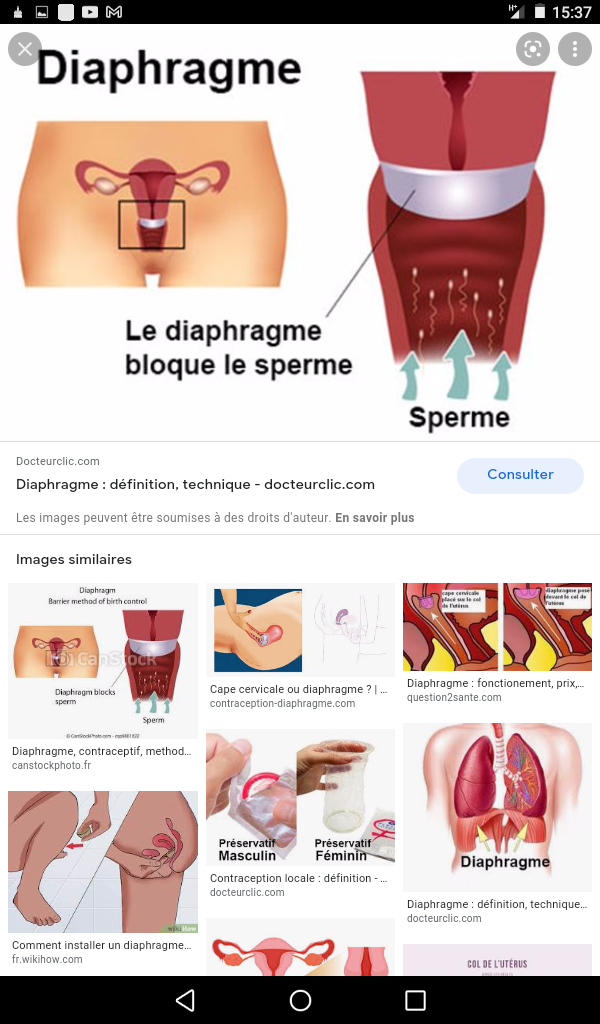 Stérilets
Pilule
Préservatif masculin
En chauffant enfilant le slip chauffant , on passe la verge et le scrotum par un anneau. Les testicules remontent alors dans le pubis et sont maintenus à une température de 37 degré. Ce qui permet  de faire diminuer le taux de spermatozoïdes mobiles dans le sperme, et donc d’être considéré comme stérile
Compléter le tableau suivant en guise de résumé de  votre activité